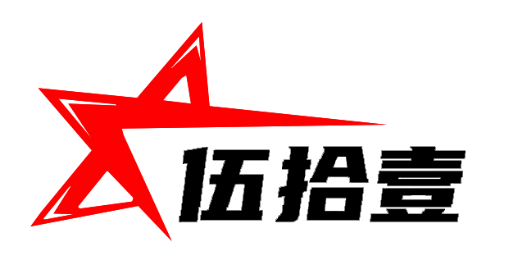 团队第二次外出
汇报人：伍拾壹团队
时间：2021.7.1
目录
CONTENT
03
02
01
出发
过程
总结
PART 01
出发
出发
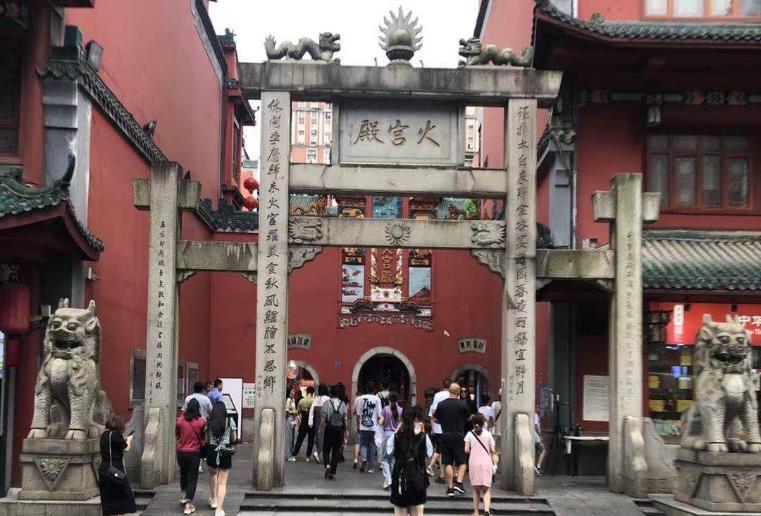 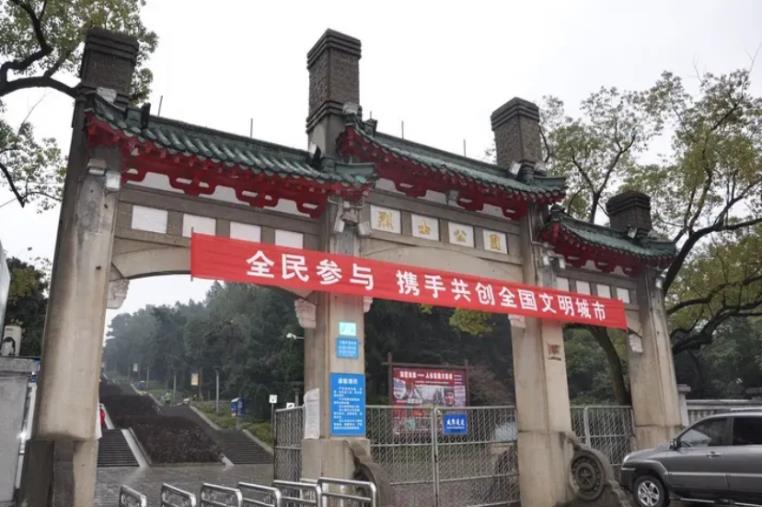 第二次出去跑项目我们选择了烈士公园和五一广场
PART 02
过程
过程
咨询了8家企业与门店
过程
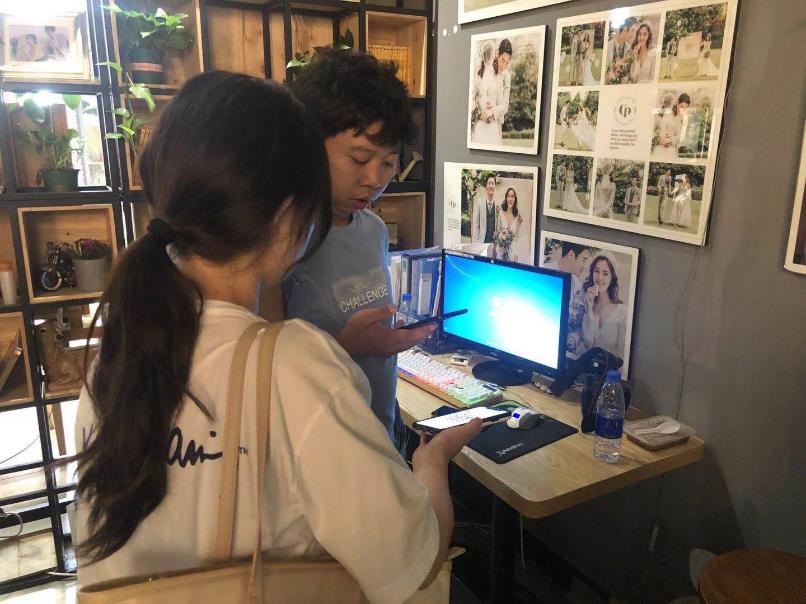 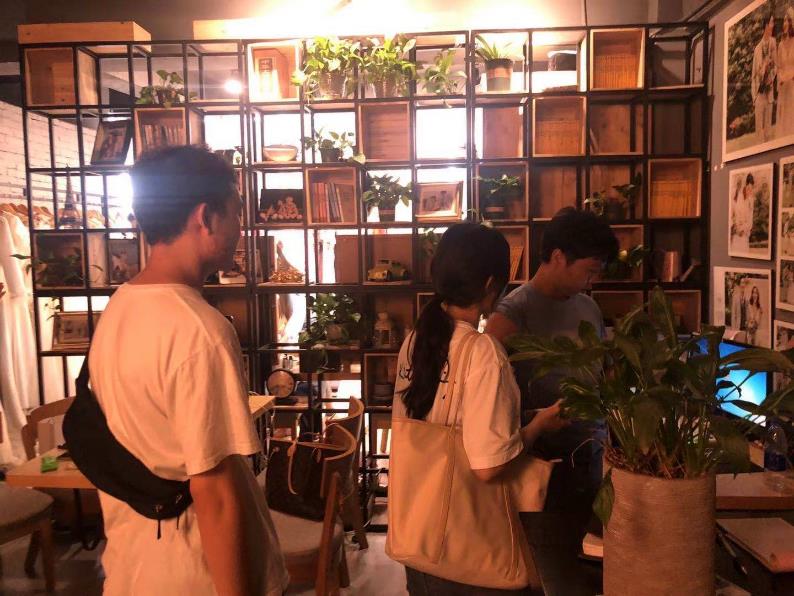 摄影工作室
过程
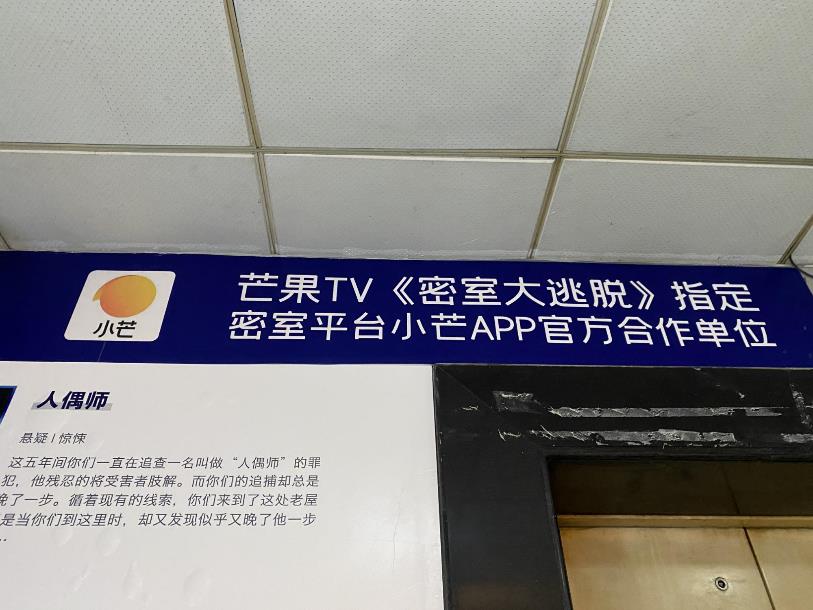 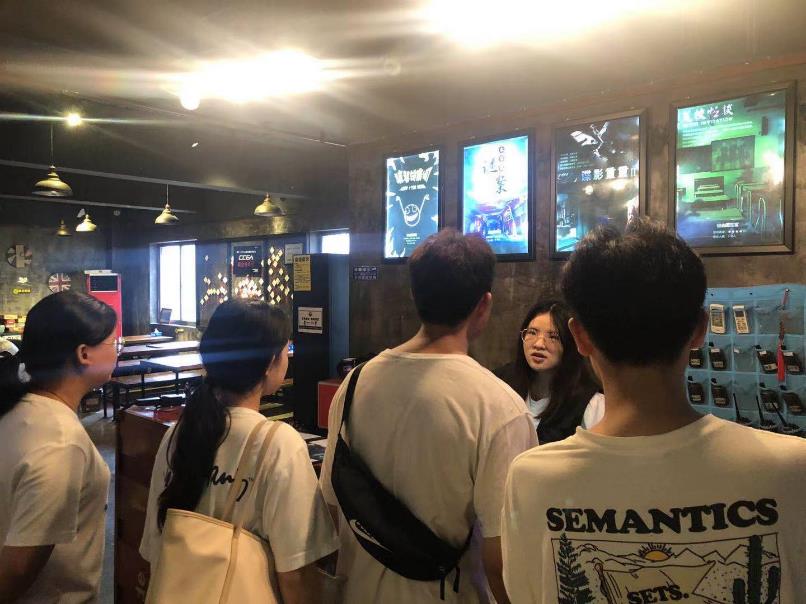 密室大逃脱
过程
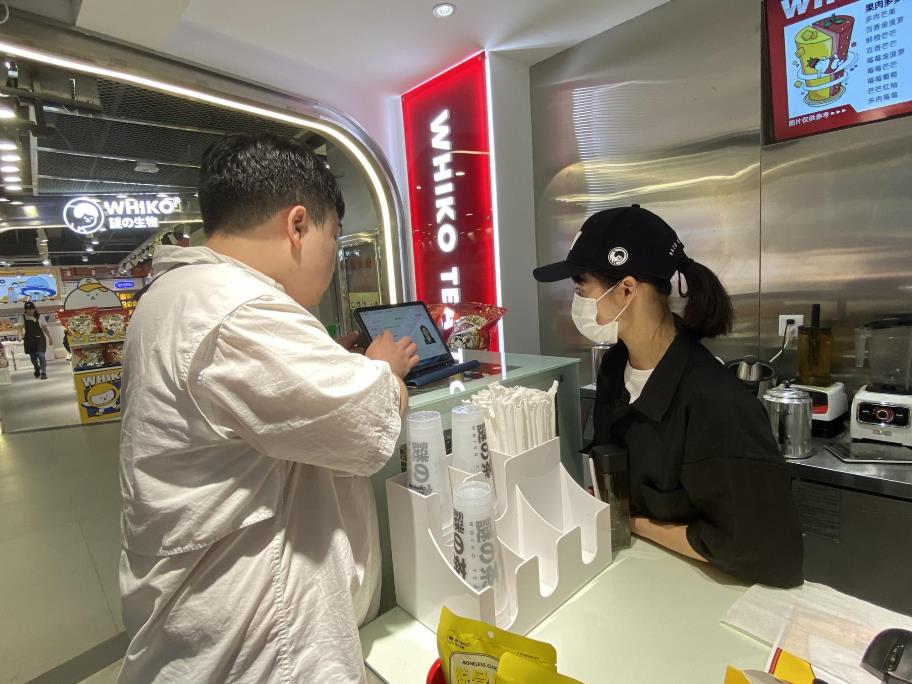 謎·茶
过程
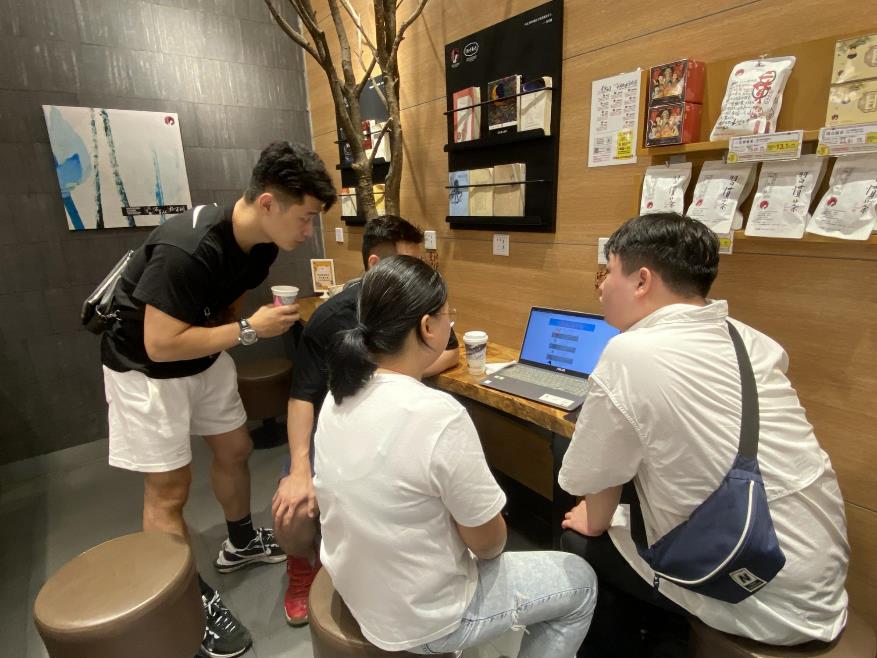 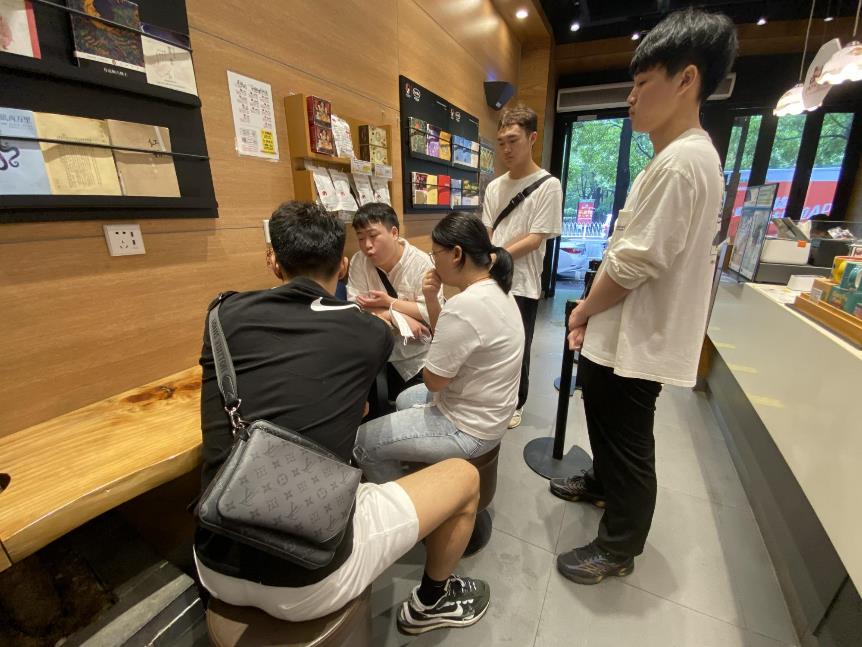 健身房
过程
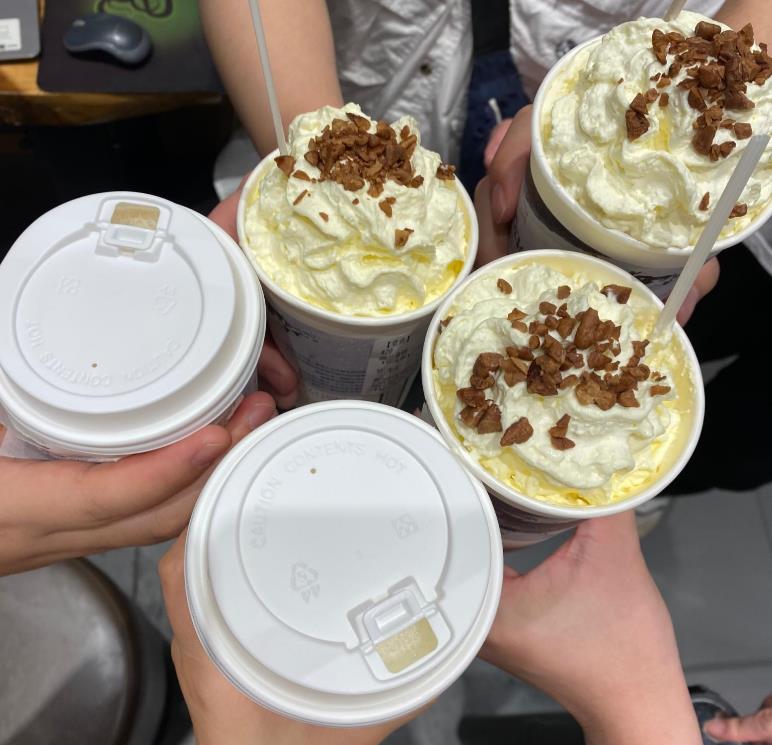 老板请喝奶茶
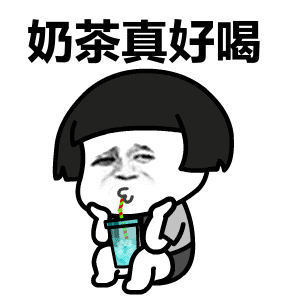 过程
PART 03
总结
总结
每天都在进步！
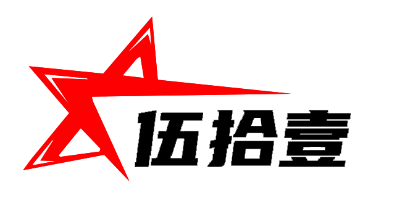 汇报完毕 感谢观看
汇报人：伍拾壹团队
时间：2021.7.1